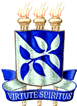 APROVEITAMENTO DE ÁGUAS PLUVIAIS PARA UTILIZAÇÃO EM CAMINHÕES DE MANUTENÇÃO DE REDES COLETORAS DE ESGOTO: ESTUDO DE CASO NA UNIDADE REGIONAL DE PIRAJÁ EM SALVADOR-BAHIA
Autores:
Nícolas de Aquino Araújo
Renavan Andrade Sobrinho
1. OBJETIVOS
Objetivo Geral:
Analisar a viabilidade técnica e econômica da implantação de um sistema de aproveitamento de águas pluviais para utilização nos caminhões de manutenção das redes coletoras de esgotamento sanitário da Unidade Regional de Pirajá (UMJ), em Salvador-Bahia.
1. OBJETIVOS
Objetivos Específicos:
Analisar a oferta de águas pluviais no bairro de Pirajá, em Salvador;
Fazer levantamento do volume de água potável demandado nos serviços de manutenção das redes coletoras de esgoto na área de atuação da UMJ;
Dimensionar o sistema de reservação de águas pluviais;
Fazer levantamento dos custos de implantação e operação do sistema;
Comparar os custos demandados pelo sistema de aproveitamento de águas pluviais com o acréscimo de receita gerado pela economia de água potável.
2. METODOLOGIA
Fundamentação teórica:
Artigos científicos, dissertações, teses de doutorado, manuais e normas técnicas.
Análise de dados primários:
Dados de pluviosidade;
Dados de demanda de água nos serviços de manutenção das redes de esgoto;
Simulação do volume de reservação através do software Netuno  4.0;
Custo dos serviços de implantação obtidos através do SINAPI, Tabela de preços da Embasa e ORSE;
Custo de operação do sistema a partir da tabela tarifária da Coelba;
Valor da tarifa média de água potável em Salvador.
Inspeções técnicas de campo:
Dias 7,14 e 21 de novembro de 2018.
2. METODOLOGIA
Fluxograma da metodologia do trabalho
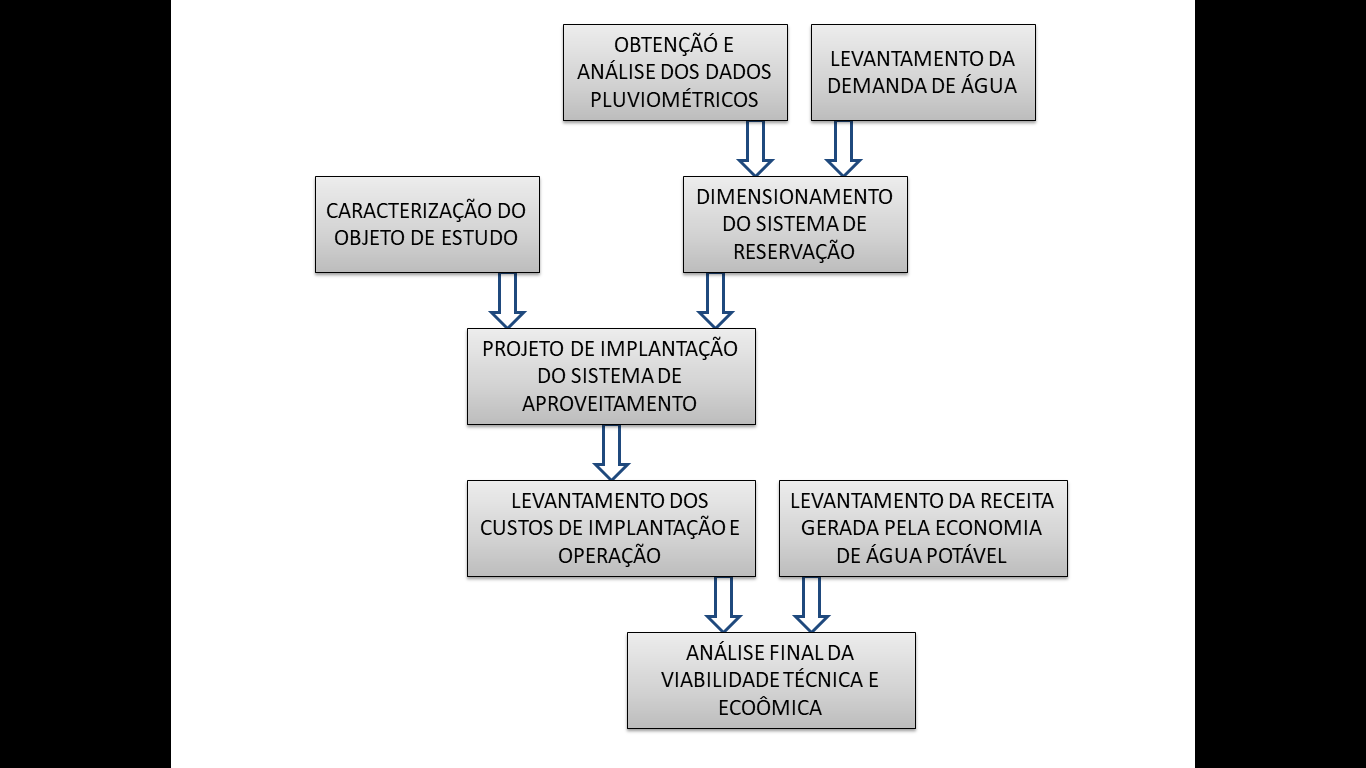 Fonte: elaborado pelo autor (2018)
3. FUNDAMENTAÇÃO TEÓRICA: Escassez de recursos hídricos
2,5% de toda a água do planeta é doce
68,7% da água doce na forma de gelo e cobertura permanente de neve
29% da população mundial carecem de abastecimento de água potável com segurança
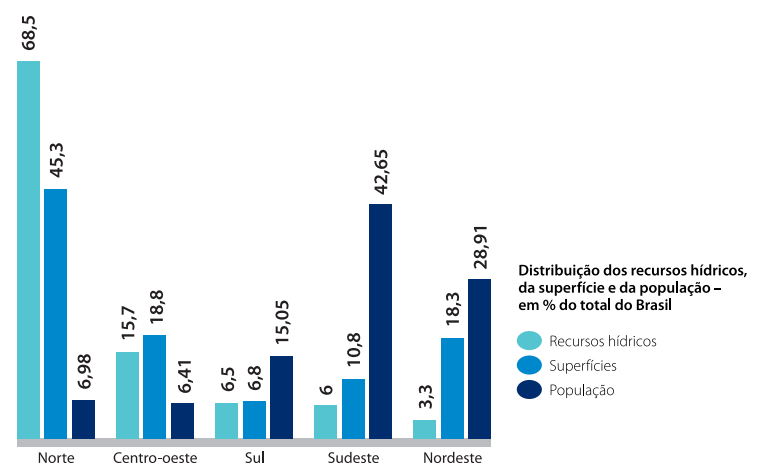 Fonte: MMA (2005)
3. FUNDAMENTAÇÃO TEÓRICA: Perdas nos Sistemas de Abastecimento de Água Potável
Fonte: elaborado pelo autor, com base nos dados do MCidades (2018)
3. FUNDAMENTAÇÃO TEÓRICA: Perdas nos Sistemas de Abastecimento de Água Potável
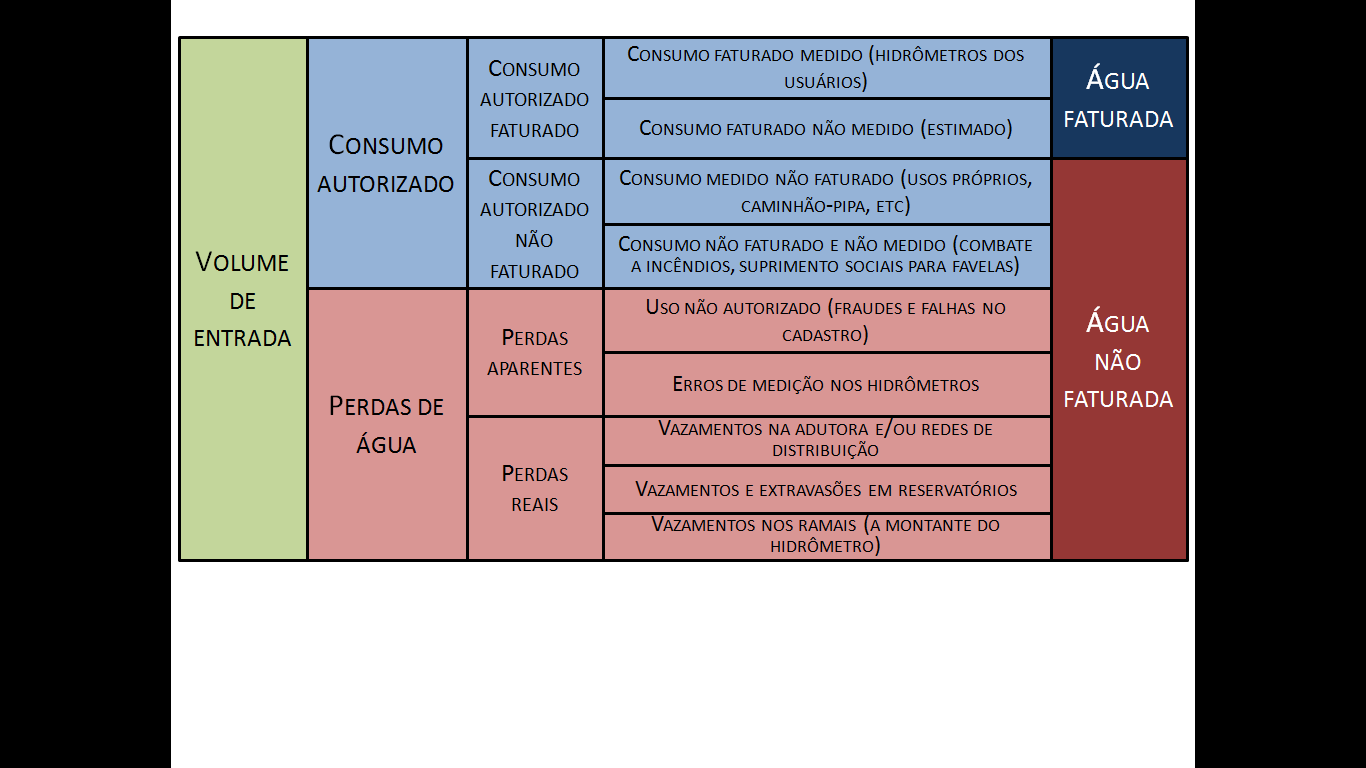 Fonte: adaptado de Alegre et al. (2000)
3. FUNDAMENTAÇÃO TEÓRICA: Serviços de manutenção de redes coletoras de esgoto
Caminhões hidrojato: indicados para desobstrução e limpeza de ramais de até 150mm, desobstrução de condutos de até 200mm, limpeza de condutos e respectivas singularidades de até 150mm e limpeza de singularidades especiais de até 6 metros de profundidade;
Caminhões “vácuo”: indicados para limpeza de condutos e respectivas singularidades > 200mm e limpeza de singularidades especiais até 6 metros de profundidade;
Combinados: desobstrução de condutos de até 400 mm, limpeza de condutos e respectivas singularidades de até 400mm e limpeza de singularidades especiais com profundidades até 6 metros.
Fonte: MCidades (2008)
3. FUNDAMENTAÇÃO TEÓRICA: Serviços de manutenção de redes coletoras de esgoto
Caminhão hidrojato
Caminhão "vácuo” ou Vacuum
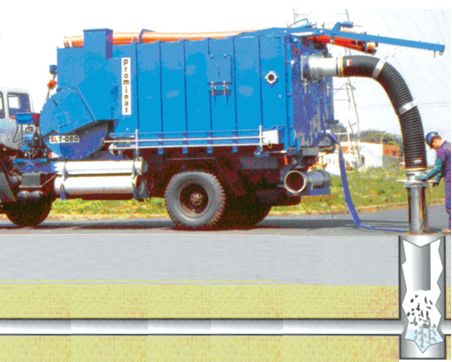 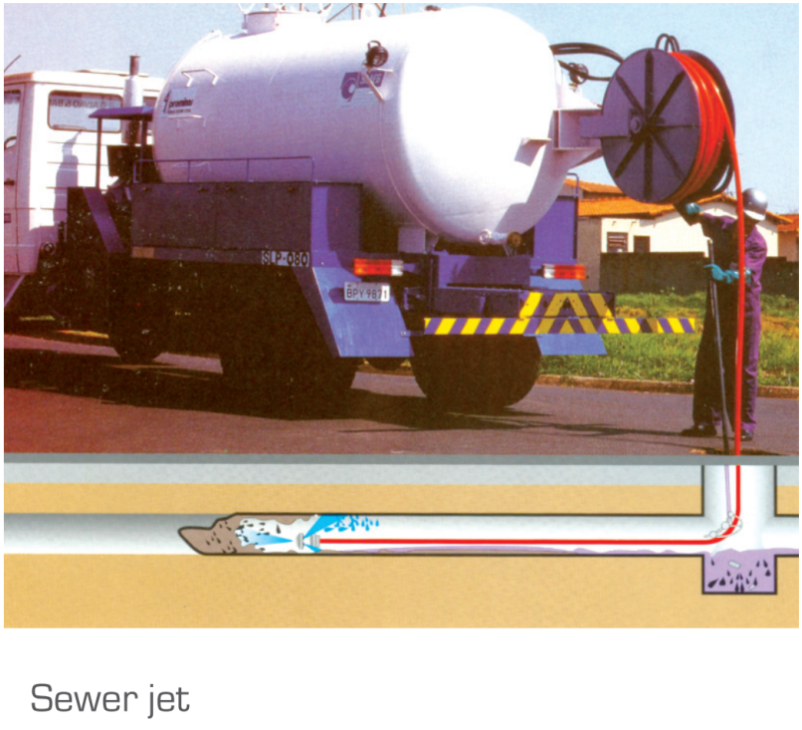 Caminhão combinado hidrovácuo
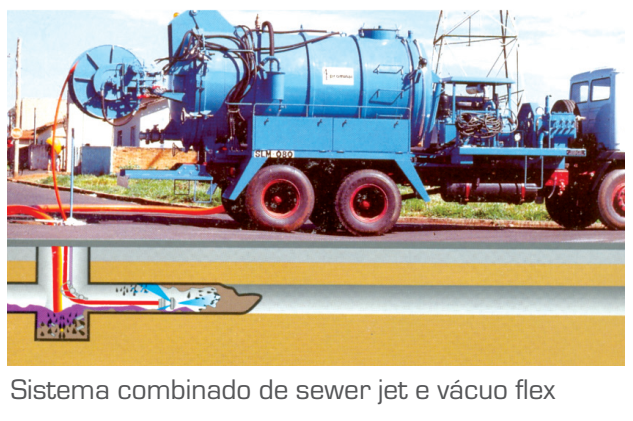 Fonte: MCidades (2008)
3. FUNDAMENTAÇÃO TEÓRICA: Sistema de Aproveitamento de Águas Pluviais
ABNT NBR 15.527/07: Água de chuva - Aproveitamento de coberturas em áreas urbanas para fins não potáveis - Requisitos.
Níveis de qualidade da água em função do uso
Fonte: adaptado de Group Raindrops (2002)
3. FUNDAMENTAÇÃO TEÓRICA: Sistema de Aproveitamento de Águas Pluviais
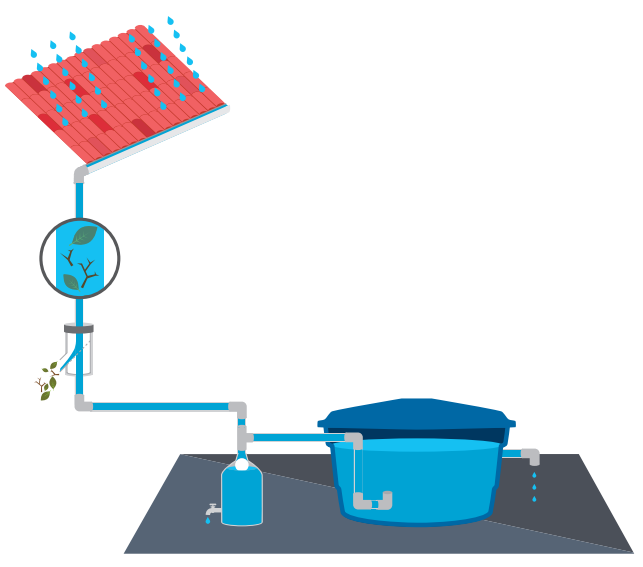 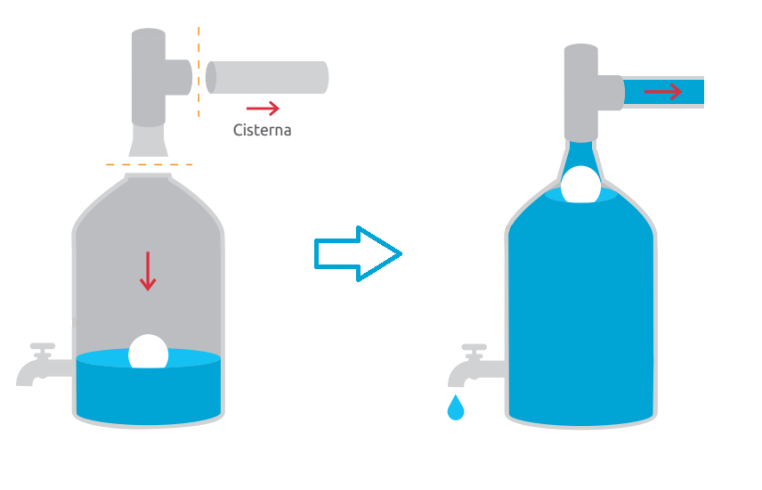 Fonte: IPT (2015)
4. RESULTADOS: Caracterização da área de estudo
Maior área de atuação
Abastece 32,11% de Salvador
E toda Simões Filho
População estimada: 1.031.220hab
Maior número de ligações
265.996 ligações existentes
25 setores de abastecimento
1.642 km de redes de distribuição
Média mensal de volume ofertado:
89.459.620 m³ de água potável
Área de atuação da UMJ
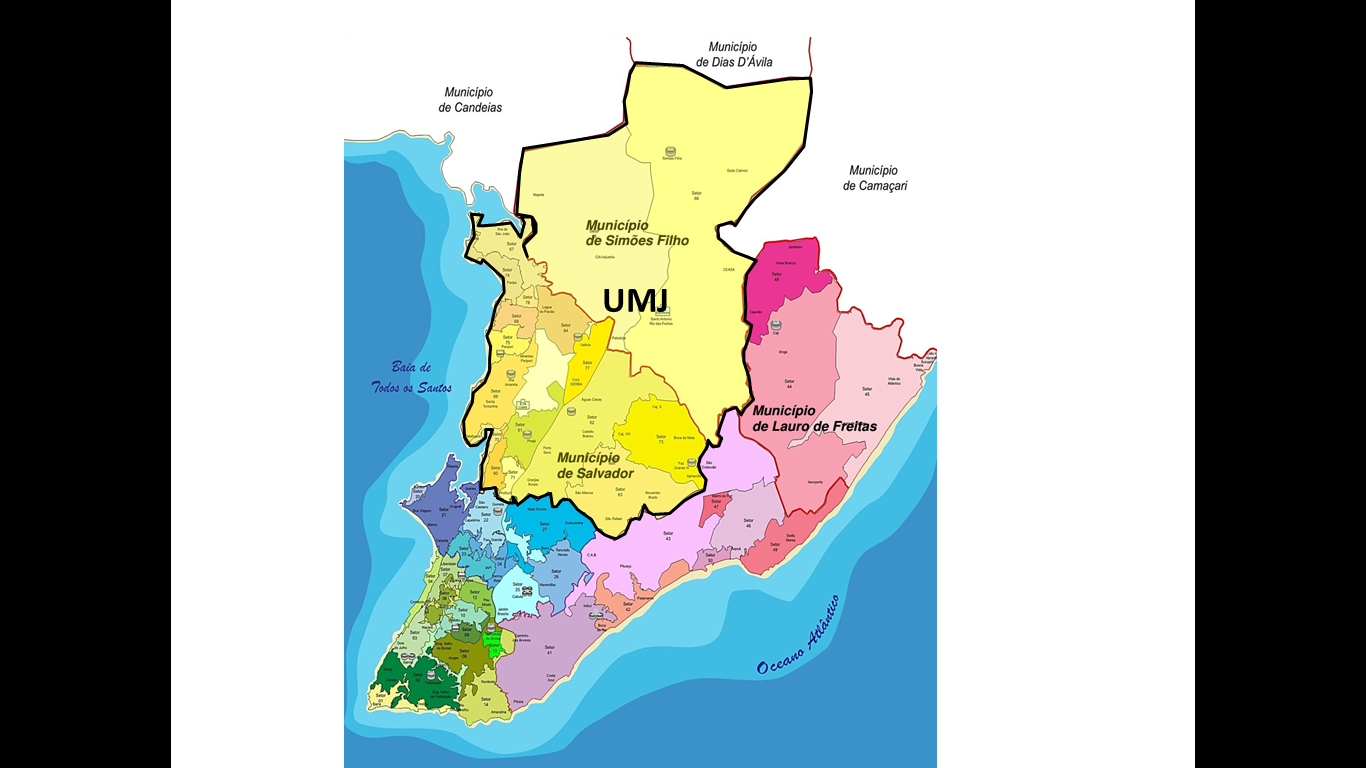 Fonte: adaptado de Embasa (20181b)
4. RESULTADOS: Caracterização da área de estudo
Parque de Reservação de Pirajá: Rua Elísio Mesquita, nº 763, Pirajá - Salvador/BA
19.195m²  de área total e 568m de perímetro
Abastece as zonas 60 e 61 de Salvador: Lobato, Alto do Cabrito, Pirajá, Campinas e Marechal Rondon
Vista aérea do Parque de Pirajá
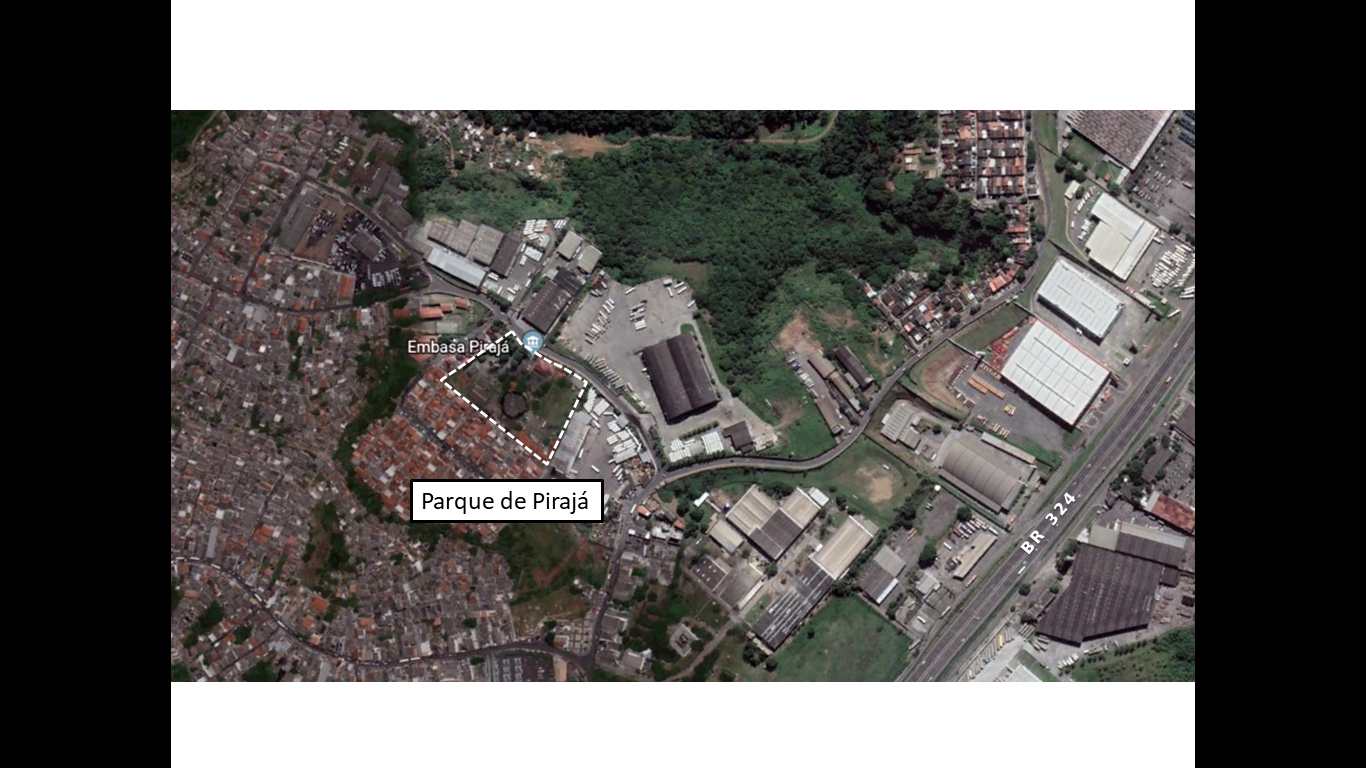 Fonte: Google Maps (2018)
4. RESULTADOS: Determinação da área de captação
6,77m de altura, em relação ao nível do terreno
1.067m² de área de cobertura
Superfície de concreto
Coef. de rugosidade: Adotado 0,80
Calhas de concreto
Condutos de PVC – Ø100mm
Condutores verticais
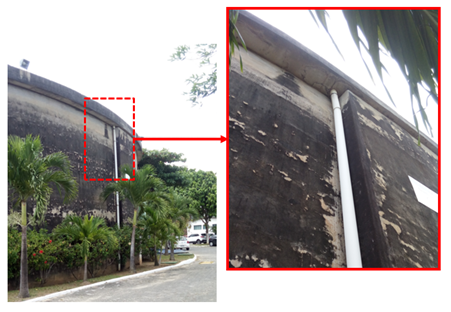 Área de coleta
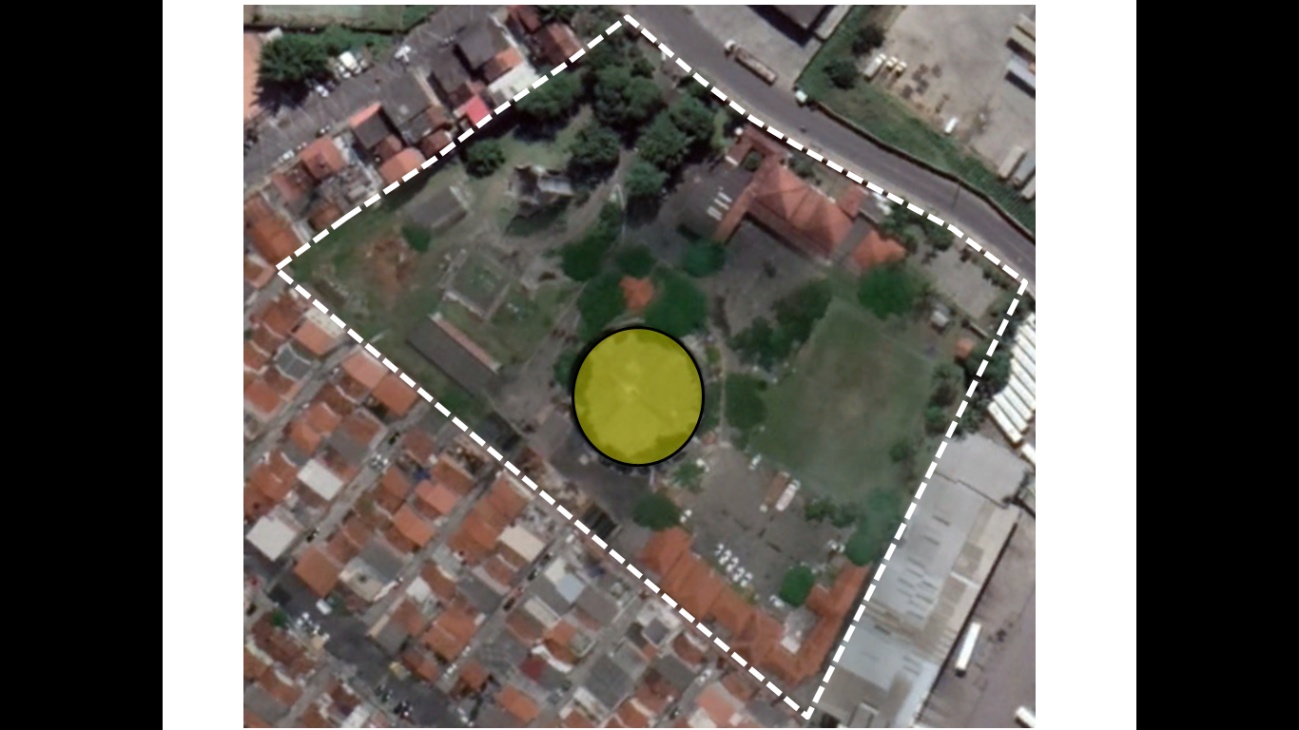 Fonte: acervo do autor (2018)
Fonte: Google Maps (2018)
4. RESULTADOS: Levantamento e análise dos dados pluviométricos
Pluviômetro de Pirajá (cód. 292740801A)
Latitude 38°27’32” e Longitude 12°53’55”S
Altitude: 105m
Intervalo de dados: 07/01/2014 a 09/11/2018
Dados de 1768 dias
Pluviômetro instalado dentro do Parque de Pirajá
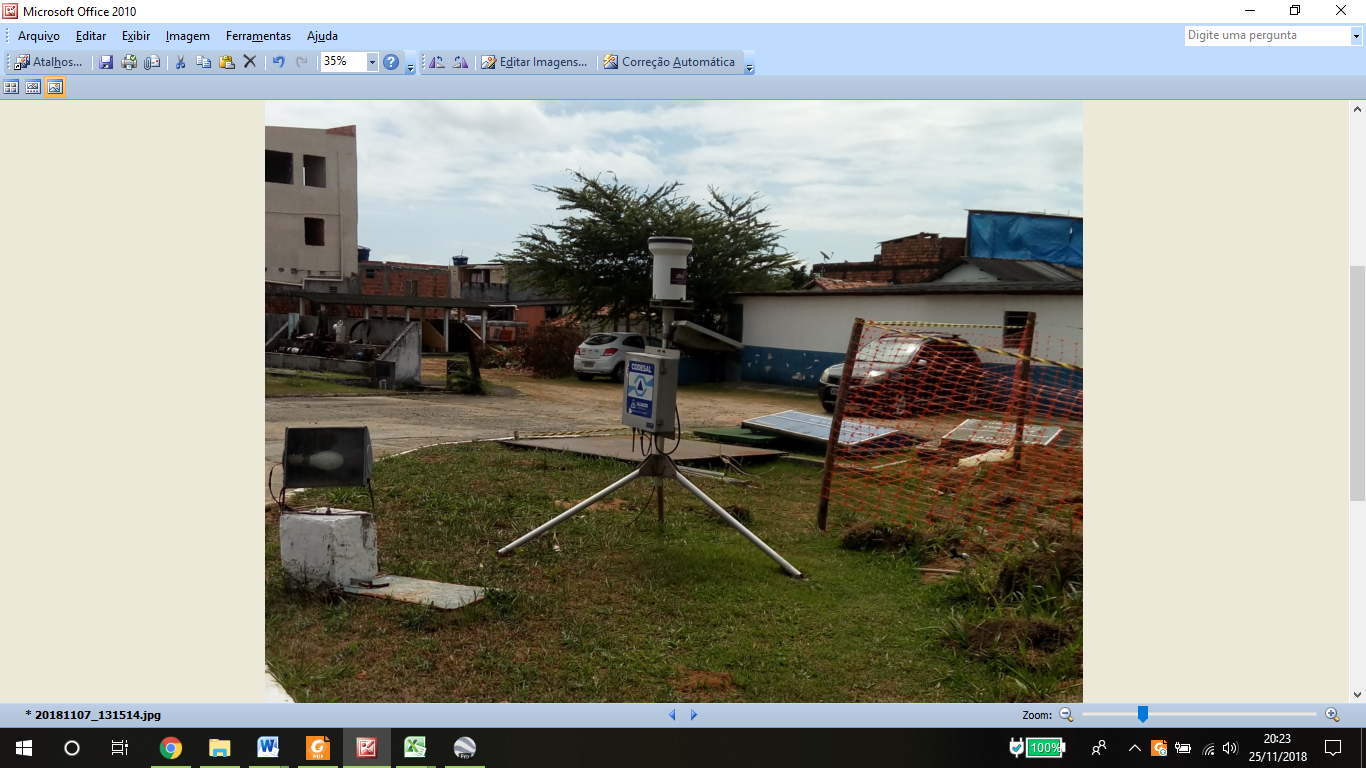 Fonte: acervo do autor (2018)
4. RESULTADOS: Levantamento e análise dos dados pluviométricos
Fonte: elaborado pelo autor a partir dos dados do Cemaden (2018)
4. RESULTADOS: Levantamento e análise da demanda de água
Abastecimento dos caminhões-pipa e caminhões de manutenção das redes de esgoto
Não há contato direto do hidrante com os caminhões
Hidrômetro de nº de série: F94G000641
Cronograma de faturamento da Zona 61
Hidrante de Pirajá
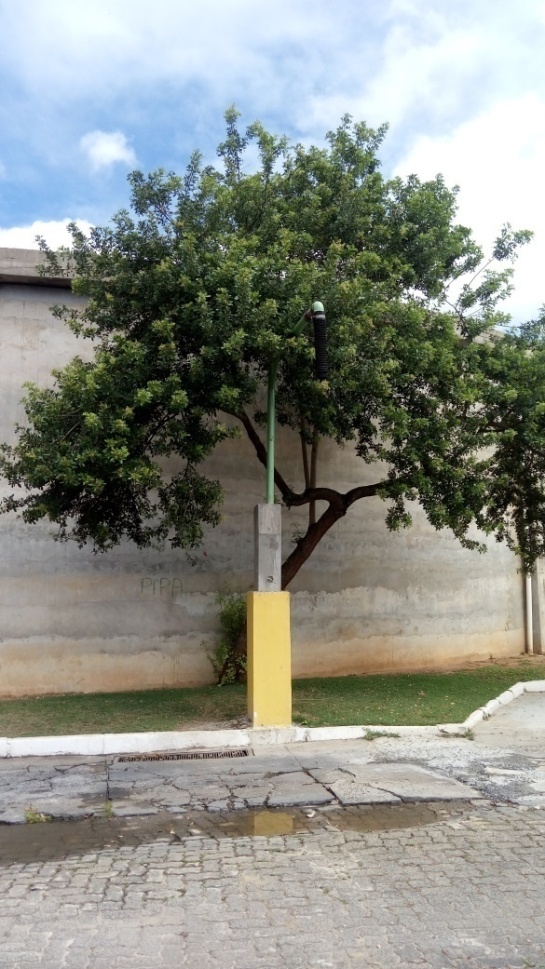 Hidrômetro do Hidrante
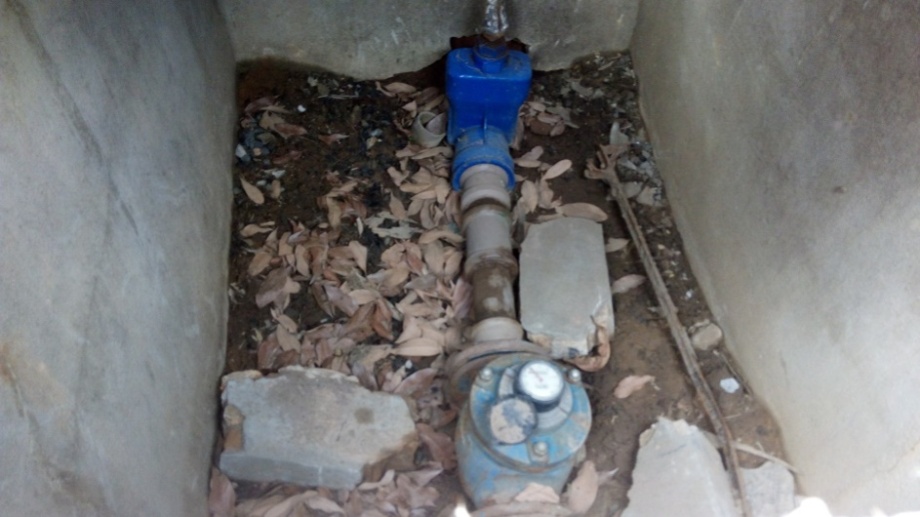 Fonte: acervo do autor (2018)
Fonte: acervo do autor (2018)
4. RESULTADOS: Levantamento e análise da demanda de água
Fonte: elaborado pelo autor a partir dos dados obtidos da Embasa (2018d)
4. RESULTADOS: Dimensionamento do volume de reservação
Software Netuno 4.0
Dados Informados:
Dados diários de precipitação
Data inicial: 07/01/2014
Descarte de escoamento inicial: 0,4mm

Simulação 1
Volume máx.: 1.000m³
Intervalos de 1m³
Volume de 240m³
Percentual máx.: 16,53%
Para o volume de 20m³
Percentual de 12,56%
Área de captação: 1067m²
Demanda diária: 21,52m³
Coef. de escoamento inicial: 0,80
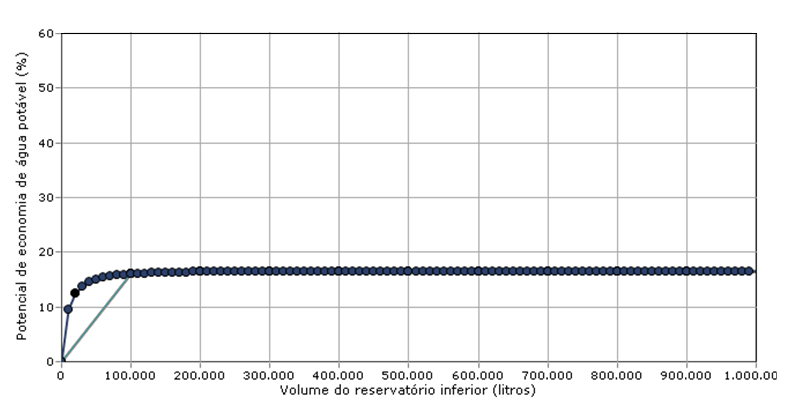 Fonte: obtido pelo autor através de simulação no software Netuno 4.0 (2018)
4. RESULTADOS: Dimensionamento do volume de reservação
Simulação 2
Volume máx.: 30m³
Intervalos de 1m³
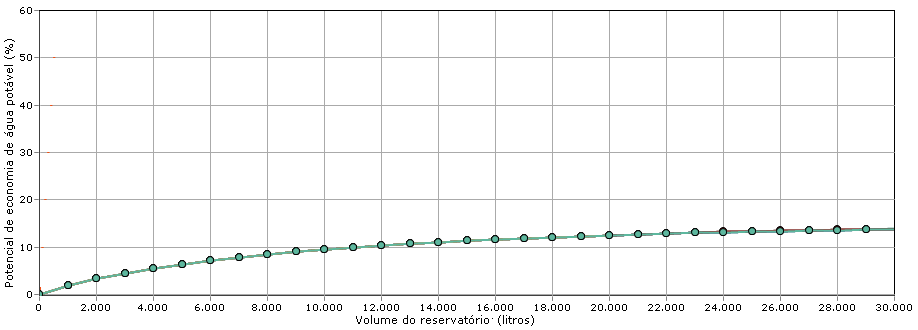 Definido o volume de 15m³
Com um percentual de 11,34%
Fonte: obtido pelo autor através de simulação no software Netuno 4.0 (2018)
4. RESULTADOS: Concepção do sistema de aproveitamento
ABNT NBR 15.527/2007: Água de chuva - Aproveitamento de coberturas em áreas urbanas para fins não potáveis – Requisitos
ABNT NBR 10.844/1989: Instalações prediais de águas pluviais
Vazão de projeto:
C: coeficiente de escoamento inicial = 0,80
I : intensidade pluviométrica (mm/h) = 145mm/h (25 anos)
A: área de contribuição (m²) = 1.067m²
Q: vazão de projeto (L/min) = 42,98 L/s x 0,80 (coef. De escoamento inicial)
Q = 34,39 L/s
4. RESULTADOS: Concepção do sistema de aproveitamento
Verificação das calhas:
Estrutura de calhas já existente
Seção estimada:
 30cm de largura por 20cm de altura
Inclinação adotada de 0,5%
Coef. de rugosidade de 0,013

Verificação dos condutores verticais:
Vazão de 516 L/min
Comprimento de 7,07m
Através dos ábacos da ABNT NBR 10.844/1989
Diâmetro interno mínimo de 90mm < diâmetro atual de 100mm
4. RESULTADOS: Concepção do sistema de aproveitamento
Dimensionamento dos condutores horizontais:
Declividade de 0,5% (0,005m/m)
Coef. de rugosidade = 0,011
Lâmina d’água = 2/3 do diâmetro
L < 20m entre caixas de inspeção
Fonte: elaborado pelo autor (2018)
4. RESULTADOS: Concepção do sistema de aproveitamento
Traçado os condutores horizontais de águas pluvias
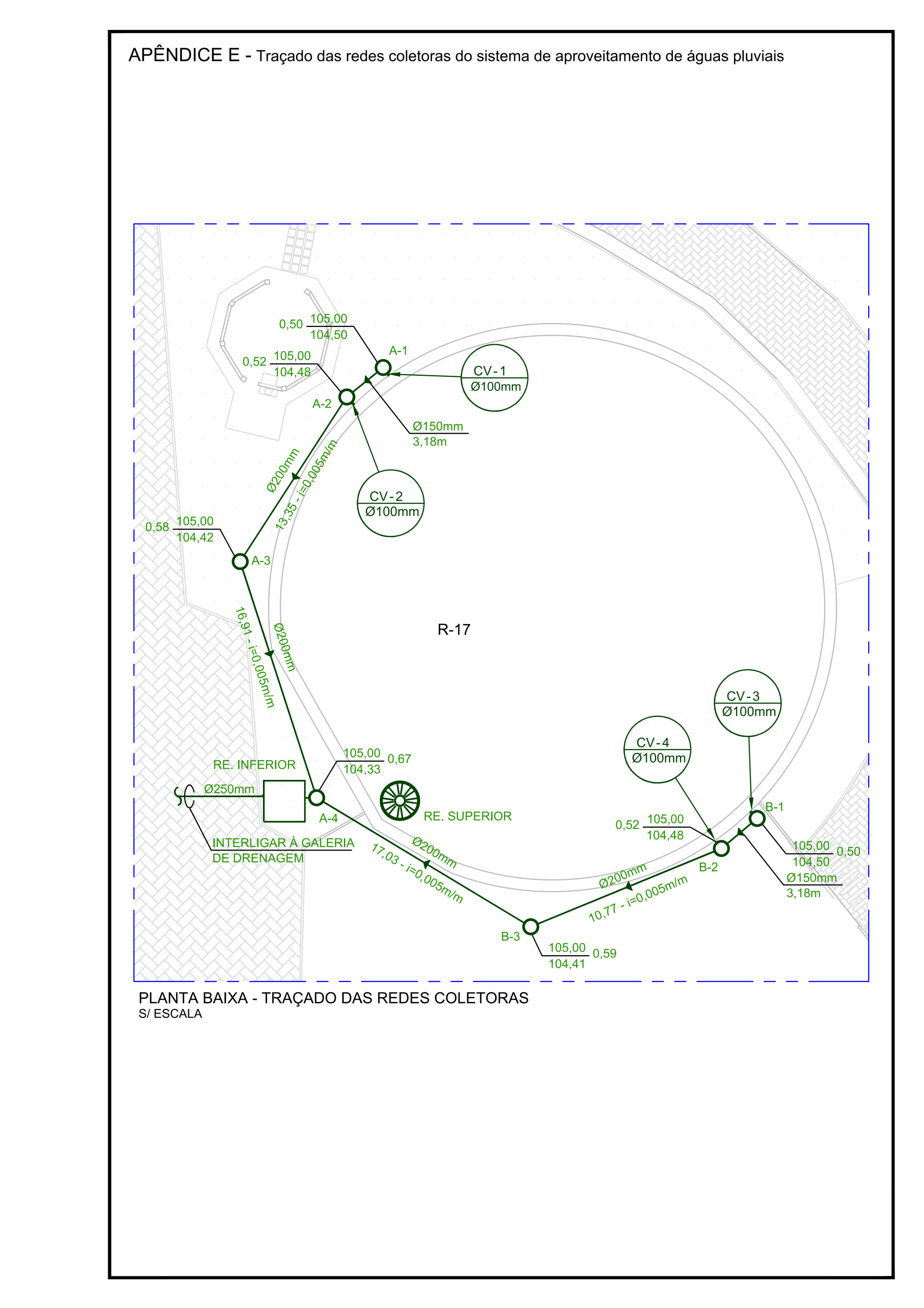 Fonte: elaborado pelo autor (2018)
4. RESULTADOS: Concepção do sistema de aproveitamento
Reservatórios de armazenamento
Volume de reservação total: 15m³
Res. Inferior 
Capacidade de 10m³
Em concreto armado
2,80x2,80x2,00m
Na  = 1,30m
Totalmente enterrado
Res. Superior 
Capacidade de 5m³
Em polietileno
Locado sobre a cobertura do R-17
Extravasor ligado à rede de drenagem
Cobertura com inspeção
Freio d’água
Sistema flutuante de captação de água
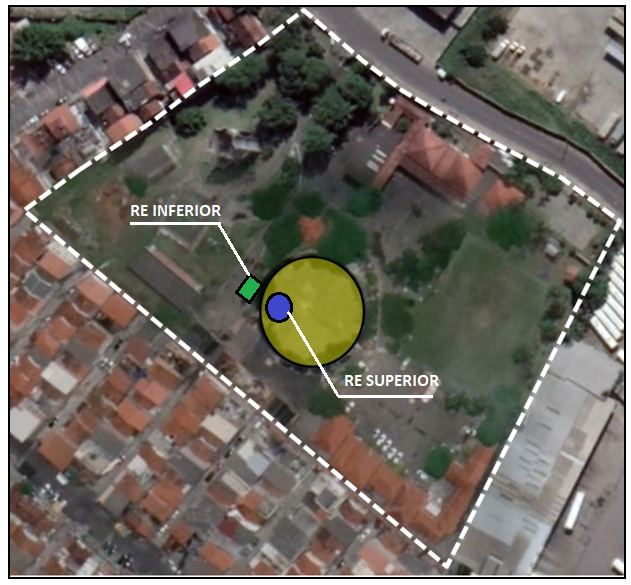 Fonte: elaborado pelo autor a partir do google maps (2018)
4. RESULTADOS: Concepção do sistema de aproveitamento
Dispositivos de melhoria da qualidade da água
Ralos hemisféricos
Reservatórios de descarte inicial
Dimensionamento do sistema de recalque
Duas bombas funcionando de forma alternada
Vazão de recalque para enchimento do Re. Superior (5m³) num péríodo máximo de 4 horas
Q rec = 0,35 L/s
Volume mensal recalcado = 74m³
59horas /mês de funcionamento da bomba
Diâmetro sucção = 32mm (externo)
Diâmetro recalque = 25mm (externo)
Altura manométrica total = 14,24mca
Bomba definida
Potência: 1/3 CV
Q = 1,34m³/h
H = 15 mca
4. RESULTADOS: Viabilidade econômica
Custos de implantação






Custos de operação
Consumo de energia elétrica
Potência da bomba: 1/3CV
Tempo de funcionamento: 59h/mês
R$ 0,58194634 / kWh consumido
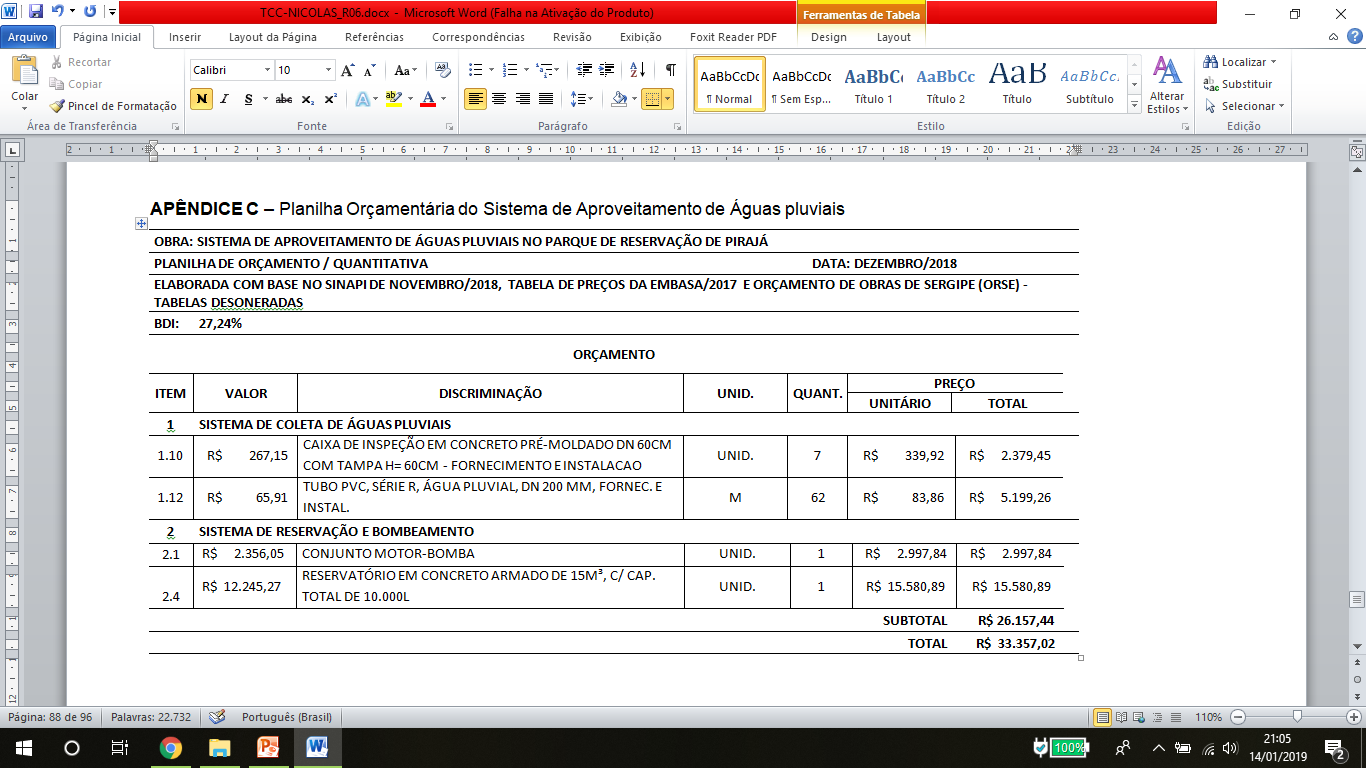 Custo Mensal
R$ 8,42/mês
4. RESULTADOS: Receita gerada pela economia de água potável
Receita gerada pela economia de água potável 
Volume economizado: 74,17 m³/mês
Tarifa média de água: R$4,33/m³ 

Valor Presente Líquido
Horizonte de projeto: 20 anos
TMA: 7,17% a.a
Receita Mensal
R$ 321,14/mês
5. CONCLUSÃO
Pluviosidade mínima anual de 1.277mm/ano no Bairro de Pirajá;
Volume de água utilizada nos serviços de manutenção: 654,42m³/mês
Viabilidade técnica:
Grande área de captação (1.067m²)
Infraestrutura existente
Implantação da rede de coleta em áreas sem interferências
Utilização da cobertura do R-17 como estrutura de suporte do Re. Superior
Economia de 890m³ de água potável por ano
Viabilidade econômica dentro do horizonte de projeto previsto
Replicabilidade da ideia para outras unidades da Embasa
Compromisso com as boas práticas e com a redução de perdas
6. SUGESTÕES PARA TRABALHOS FUTUROS
Verificação estrutural da cobertura do R-17;

Obtenção do coeficiente de escoamento da cobertura de forma experimental;

Viabilidade da utilização da área de piso para coleta de água da chuva;

Realização de estudos semelhantes a este em outras unidades da Embasa.
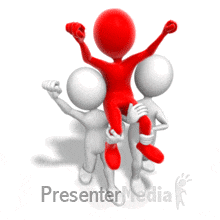 Muito Obrigado!
renavansobrinho@gmail.com